Lecture 21: Concurrency
CS 105
Why Concurrent Programs?
Program Structure: expressing logically 
concurrent programs
Responsiveness: shifting work to run
in the background
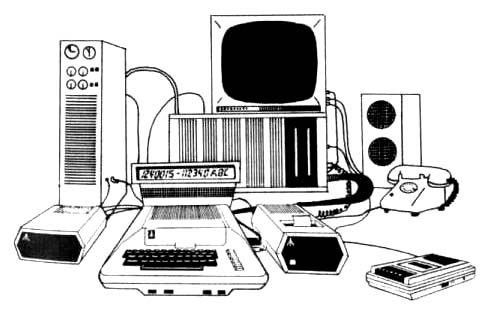 Responsiveness: managing I/O devices
Performance: exploiting multiprocessors
[Speaker Notes: Text Editors - When you are typing in an editor, spell-checking, formatting of text and saving the text are done concurrently by multiple threads. The same applies for Word processors also.]
Traditional View of a Process
Process = process context + (virtual) memory state
Virtual Memory
Process Control Block
Stack
Program context:
    Data registers
    Stack pointer (rsp)
    Condition codes
    Program counter (rip)
rsp
brk
Heap
Kernel context:
    VM structures
    File table
    brk pointer
Data
Code
rip
0
Alternate View of a Process
Process = thread + other state
Thread (main thread)
Other data
brk
Stack
rsp
Thread context:
    Data registers
    Stack pointer (rsp)
    Condition codes       
    Program counter (rip)
0
Heap
Data
Kernel context:
    VM structures
    File table
    brk pointer
Code
A Process With Multiple Threads
Multiple threads can be associated with a process
Each thread has its own logical control flow 
Each thread has its own stack for local variables
Each thread has its own thread id (TID)
Each thread shares the same code, data, and kernel context
Thread 1 (main thread)
Shared data
Thread 2 (peer thread)
brk
Heap
Stack 1
Stack 2
Data
rsp
rsp
Code
Thread 1 context:
    Data registers
    Stack pointer
    Condition codes       
    Program counter
Thread 2 context:
    Data registers
    Stack pointer
    Condition codes       
    Program counter
0
Kernel context:
    VM structures
    File table
    brk pointer
6
Threads Memory Model
Conceptual model:
Multiple threads run within the context of a single process
Each thread has its own separate thread context
Thread ID, stack, stack pointer, PC, condition codes, and GP registers
All threads share the remaining process context
Code, data, heap, and shared library segments of the process virtual address space
Open files and installed handlers

Operationally, this model is not strictly enforced:
Register values are truly separate and protected, but…
Any thread can read and write the stack of any other thread

The mismatch between the conceptual and operation model is a source of confusion and errors
Threads vs. Processes
How threads and processes are similar
Each has its own logical control flow
Each can run concurrently with others (possibly on different cores)
Each is scheduled and context switched
How threads and processes are different
Threads share all code and data (except local stacks)
Processes (typically) do not
Threads are somewhat less expensive than processes
Thread control (creating and reaping) is half as expensive as process control
~20K cycles to create and reap a process
~10K cycles (or less) to create and reap a thread
Thread context switches are less expensive (e.g., don't flush TLB)
Logical View of Threads
Threads associated with process form a pool of peers
Unlike processes which form a tree hierarchy
Threads associated with process foo
Process hierarchy
P0
T2
T4
T1
P1
shared code, data
and kernel context
sh
sh
sh
T3
T5
foo
bar
Posix Threads Interface
C (Pthreads)
Python (threading)
Creating and reaping threads
pthread_create()
pthread_join()
Determining your thread ID
pthread_self()
Terminating threads
pthread_cancel()
pthread_exit()
exit() [terminates all threads] 
RET [terminates current thread]
Creating and reaping threads
Thread()
thread.join()
Determining your thread ID
thread.get_ident()
Terminating threads

thread.exit()

RET [terminates current thread]
The Pthreads "hello, world" Program
/*                                                                                                               
 * hello.c - Pthreads "hello, world" program                                                                     
 */
#include "csapp.h"
void *thread(void *vargp);                    

int main()
{
    pthread_t tid;                            
    Pthread_create(&tid, NULL, thread, NULL); 
    Pthread_join(tid, NULL);                  
    exit(0);                                  
}
Thread attributes 
(usually NULL)
Thread ID
Thread routine
Thread arguments
(void *p)
hello.c
Return value
(void **p)
void *thread(void *vargp) /* thread routine */
{
    printf("Hello, world!\n");
    return NULL;                 
}
hello.c
11
Example Program to Illustrate Sharing
char **ptr;  /* global var */

int main()
{
    long i;
    pthread_t tid;
    char *msgs[2] = {
        "Hello from foo",
        "Hello from bar"
    };

    ptr = msgs;
    for (i = 0; i < 2; i++)
        Pthread_create(&tid, 
            NULL, 
            thread, 
            (void *)i);
    Pthread_exit(NULL);
}
void *thread(void *vargp)
{
    long myid = (long)vargp;
    static int cnt = 0;

    printf("[%ld]:  %s (cnt=%d)\n",
         myid, ptr[myid], ++cnt);
    return NULL;
}
Peer threads reference main thread’s stack
indirectly through global ptr variable
sharing.c
12
Mapping Variable Instances to Memory
Global variables
Def:  Variable declared outside of a function
Virtual memory contains exactly one instance of any global variable

Local variables
Def: Variable declared inside function without  static attribute
Each thread stack contains one instance of each local variable

Local static variables
Def:  Variable declared inside  function with the static attribute
Virtual memory contains exactly one instance of any local static variable.
13
Mapping Variable Instances to Memory
Global var: 1 instance (ptr [data])
char **ptr;  /* global var */

int main(){
  long i;
  pthread_t tid;
  char *msgs[2] = {"Hello from foo",
                   "Hello from bar"};
  ptr = msgs;
  for (int i = 0; i < 2; i++)
    Pthread_create(&tid, NULL,   
                  thread, (void *)i);
  Pthread_exit(NULL);
}
Local vars: 1 instance (i.m, msgs.m)
Local var:  2 instances (
     myid.p0 [peer thread 0’s stack], 
  myid.p1 [peer thread 1’s stack]
)
void *thread(void *vargp){
  long myid = (long)vargp;
  static int cnt = 0;

  printf("[%ld]: %s (cnt=%d)\n", 
         myid, ptr[myid], ++cnt);
  return NULL;
}
Local static var: 1 instance (cnt [data])
14
Threads Memory Model
Conceptual model:
Multiple threads run within the context of a single process
Each thread has its own separate thread context
Thread ID, stack, stack pointer, PC, condition codes, and GP registers
All threads share the remaining process context
Code, data, heap, and shared library segments of the process virtual address space
Open files and installed handlers

Operationally, this model is not strictly enforced:
Register values are truly separate and protected, but…
Any thread can read and write the stack of any other thread

The mismatch between the conceptual and operation model is a source of confusion and errors
15
Exercise 1: Shared Variables
char **ptr;  /* global var */

int main(){
  long i;
  pthread_t tid;
  char *msgs[2] = {"Hello from foo",
                   "Hello from bar"};
  ptr = msgs;
  for (int i = 0; i < 2; i++)
    Pthread_create(&tid, NULL,   
                  thread, (void *)i);
  Pthread_exit(NULL);
}
Which variables are shared?
ptr		
cnt		
i.main		
msgs.main	
myid.thread0		
myid.thread1
void *thread(void *vargp){
  long myid = (long)vargp;
  static int cnt = 0;

  printf("[%ld]: %s (cnt=%d)\n", 
         myid, ptr[myid], ++cnt);
  return NULL;
}
[Speaker Notes: A variable x is shared iff multiple threads reference at least one instance of x.]
16
Exercise 1: Shared Variables
Which variables are shared?
A variable x is shared iff multiple threads reference at least one instance of x.







ptr,  cnt, and msgs are shared
i and myid are not shared
Variable 	  	Referenced by	Referenced by 	Referenced by
instance	   	main thread?	peer thread 0?	peer thread 1?
ptr		
cnt		
i.main		
msgs.main		
myid.thread0		
myid.thread1
yes
yes
yes
no
yes
yes
yes
no
no
yes
yes
yes
no
yes
no
no
no
yes
17
Why not Concurrent Programs?
/* Global shared variable */
volatile long cnt = 0; /* Counter */

int main(int argc, char **argv){
    long niters;
    pthread_t tid1, tid2;

    niters = atoi(argv[1]);
    Pthread_create(&tid1, NULL,
        thread, &niters);
    Pthread_create(&tid2, NULL,
        thread, &niters);
    Pthread_join(tid1, NULL);
    Pthread_join(tid2, NULL);

    /* Check result */
    if (cnt != (2 * niters))
        printf("BOOM! cnt=%ld\n", cnt);
    else
        printf("OK cnt=%ld\n", cnt);
    exit(0);
}
/* Thread routine */                                                                                             
void *thread(void *vargp){                                                                                                                
  long i, niters;
  niters =  *((long *)vargp);                                                                           
                                                                                                                 
  for (i = 0; i < niters; i++){
    cnt++;                   
  }          
                                                                                                     
  return NULL;                                                                                                 
}
linux> ./badcnt 10000
OK cnt=20000
linux> ./badcnt 10000
BOOM! cnt=13051
linux>
18
Assembly Code for Counter Loop
C code for counter loop in thread i
for (i = 0; i < niters; i++)
    cnt++;
Asm code for thread i
movq  (%rdi), %rcx
    testq %rcx,%rcx
    jle   .L2
    movl  $0, %eax
.L3:
    movq  cnt(%rip),%rdx
    addq  $1, %rdx
    movq  %rdx, cnt(%rip)
    addq  $1, %rax
    cmpq  %rcx, %rax
    jne   .L3
.L2:
Hi : Head
Li  : Load cnt
Ui : Update cnt
Si : Store cnt
Ti : Tail
Race conditions
A race condition is a timing-dependent error involving shared state
whether the error occurs depends on thread schedule

program execution/schedule can be non-deterministic
compilers and processors can re-order instructions
A concrete example…
You and your roommate share a refrigerator. Being good roommates, you both try to make sure that the refrigerator is always stocked with milk. 
Liveness: if you are out of milk, someone buys milk
Safety: you never have more than one quart of milk
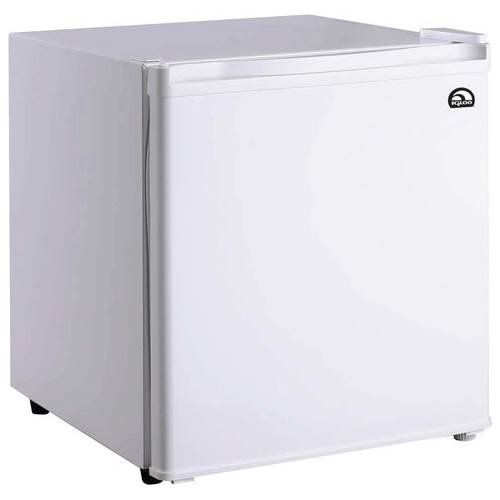 Algorithm 1: 

Look in fridge. 
If out of milk:
      go to store, 
      buy milk, 
      go home
      put milk in fridge
Algorithm 1: 

if (milk == 0) {	// no milk
  milk++;		// buy milk
}
A problematic schedule
You
Your Roommate
3:00	Look in fridge; out of milk
3:05	Leave for store
3:10	Arrive at store
3:15	Buy milk
3:20	Arrive home; put milk in fridge
3:10	Look in fridge; out of milk
3:15	Leave for store
3:20	Arrive at store
3:25	Buy milk
3:30	Arrive home; put milk in fridge
Safety violation: 
You have too much milk and it spoils
Solution 1: Leave a note
You and your roommate share a refrigerator. Being good roommates, you both try to make sure that the refrigerator is always stocked with milk.
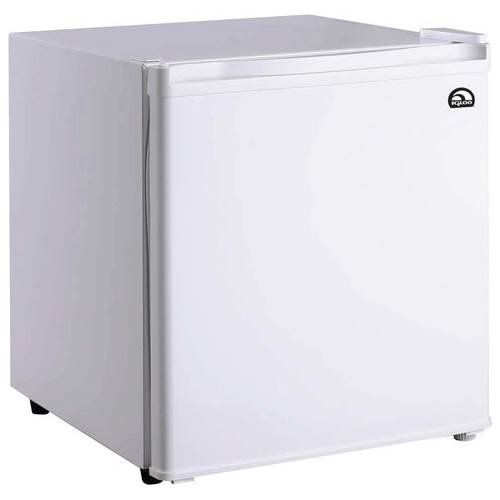 Algorithm 2: 

if (milk == 0) {	// no milk
  if (note == 0) {	// no note
    note = 1;		// leave note
    milk++;		// buy milk
    note = 0;		// remove note
  }
}
Safety violation: you've introduced a Heisenbug!
Solution 2: Leave note before check note
You and your roommate share a refrigerator. Being good roommates, you both try to make sure that the refrigerator is always stocked with milk.
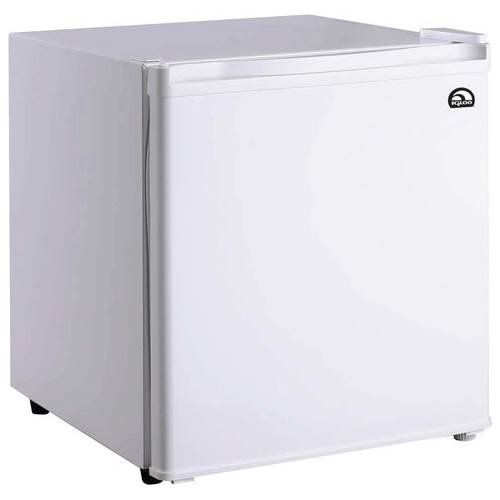 Algorithm 3: 

note1 = 1
if (note2 == 0) { // no note from
			 roommate
  if (milk == 0) {// no milk
    milk++;	     // buy milk
  }
}
note1 = 0
Liveness violation: No one buys milk
Solution 3: Keep checking for note
You and your roommate share a refrigerator. Being good roommates, you both try to make sure that the refrigerator is always stocked with milk.
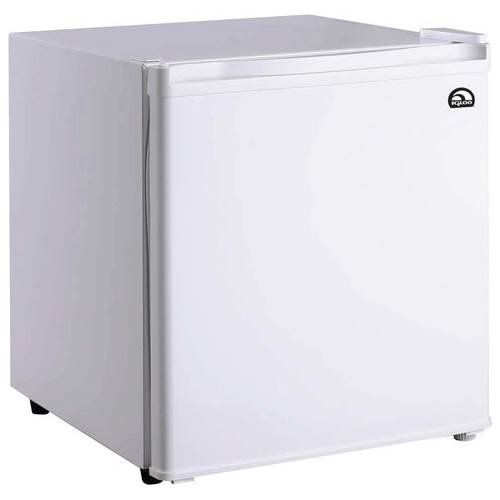 Algorithm 4: 

note1 = 1
while (note2 == 1) {	// wait until
  ;			//   no note
}		
if (milk == 0) {	// no milk
  milk++;		// buy milk
}
note1 = 0
Liveness violation: You've introduced deadlock
Solution 4: Take turns
You and your roommate share a refrigerator. Being good roommates, you both try to make sure that the refrigerator is always stocked with milk.
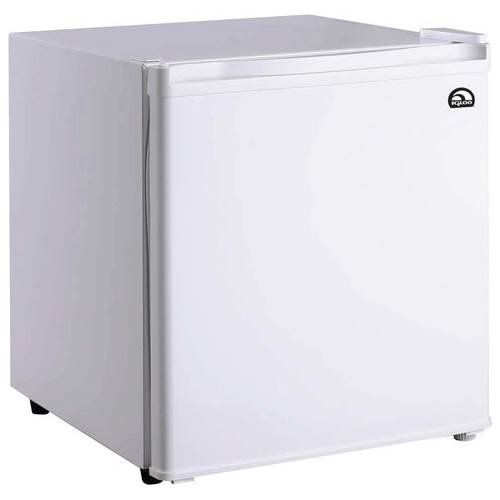 Algorithm 5: 

note1 = 1
turn = 2
while (note2 == 1 and turn == 2){
  ;
}		
if (milk == 0) {	// no milk
  milk++;		// buy milk
}
note1 = 0
(probably) correct, but complicated and inefficient
[Speaker Notes: Note: this solution might fail if the compiler or hardware reorders instruction]
Locks
A lock (aka a mutex) is a synchronization primitive that provides mutual exclusion. When one thread holds a lock, no other thread can hold it.
a lock can be in one of two states: locked or unlocked
a lock is initially unlocked

function acquire(&lock) waits until the lock is unlocked, then atomically sets it to locked
function release(&lock) sets the lock to unlocked
Solution 5: use a lock
You and your roommate share a refrigerator. Being good roommates, you both try to make sure that the refrigerator is always stocked with milk.
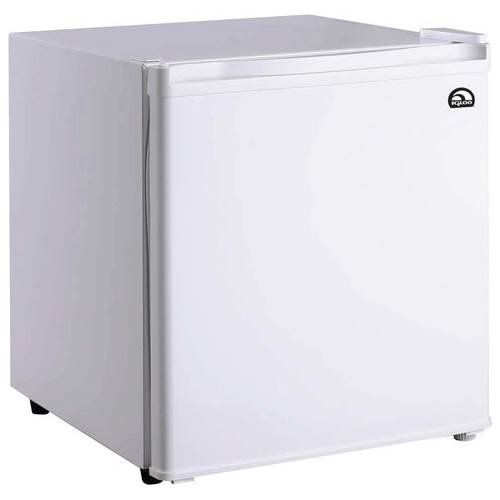 Algorithm 6: 

acquire(&lock)		
if (milk == 0) {	// no milk
  milk++;		// buy milk
}
release(&lock)
Correct!
Atomic Operations
Solution: hardware primitives to support synchronization
A machine instruction that (atomically!) reads and updates a memory location

Example: xchg src, dest
one instruction
semantics: TEMP ← DEST; DEST ← SRC; SRC ← TEMP;
Spinlocks
acquire: 
    mov  $1,  eax 		; Set EAX to 1     
    xchg eax, (rdi)		; Atomically swap EAX w/ lock val 
    test eax, eax 		; check if EAX is 0 (lock unlocked)
    jnz  acquire		; if was locked, loop
    ret 			; lock has been acquired, return

release: 
    xor  eax, eax 		; Set EAX to 0 
    xchg eax, (rdi)		; Atomically swap EAX w/ lock val 
    ret 			; lock has been released, return
Programming with Locks
C (pthreads)
Python (threading)
Defines lock type pthread_mutex_t

functions to create/destroy locks:
int pthread_mutex_init(&lock, attr); 
int pthread_mutex_destroy(&lock); 

functions to acquire/release lock:
int pthread_mutex_lock(&lock);
int pthread_mutex_unlock(&lock);
Defines class Lock

constructor to create locks:

Lock()
destroyed by garbage collector

functions to aquire/release lock:
lock.acquire()
lock.release()
Exercise 2: Locks
/* Global shared variable */
volatile long cnt = 0; /* Counter */

int main(int argc, char **argv)
{
    long niters;
    pthread_t tid1, tid2;

    niters = atoi(argv[1]);
    Pthread_create(&tid1, NULL,
        thread, &niters);
    Pthread_create(&tid2, NULL,
        thread, &niters);
    Pthread_join(tid1, NULL);
    Pthread_join(tid2, NULL);

    /* Check result */
    if (cnt != (2 * niters))
        printf("BOOM! cnt=%ld\n", cnt);
    else
        printf("OK cnt=%ld\n", cnt);
    exit(0);
}
/* Thread routine */                                                                                             
void *thread(void *vargp)                                                                                        
{                                                                                                                
    long i, niters = 
               *((long *)vargp);                                                                           
                                                                                                                 
    for (i = 0; i < niters; i++){
        cnt++;    
    }               
                                                                                                                 
    return NULL;                                                                                                 
}
TODO: Modify this example to guarantee correctness
Problems with Locks
Locks are slow
threads that fail to acquire a lock on the first attempt must "spin", which wastes CPU cycles
threads get scheduled and de-scheduled while the lock is still locked

Using locks correctly is hard
hard to ensure all race conditions are eliminated
easy to introduce synchronization bugs (deadlock, livelock)
Better Synchronization Primitives
Semaphores
stateful synchronization primitive

Condition variables
event-based synchronization primitive
Exercise 3: Feedback
Rate how well you think this recorded lecture worked
Better than an in-person class
About as well as an in-person class
Less well than an in-person class, but you still learned something
Total waste of time, you didn't learn anything

How much time did you spend on this video (including exercises)?

Do you have any particular questions you’d like me to address in this week’s problem session?

Do you have any other comments or feedback?